Optogenetics, Nucleus Accumbens and Parkinson’s Disease
Deb Perkins-Hicks
Optogenetics in the Nucleus Accumbens  Spring 2016
Positive Reinforcement Mediated by Midbrain Dopamine Neurons Requires D1 and D2 Receptor Activation in the Nucleus Accumbens
Steinberg et al.
Past Studies
Intracranial self-stimulation (ICSS)
Positive reinforcement 
Repetitive response resulting in stimulation to specific brain area
VTA dopamine neurons support ICSS
Studies focused on behavior effects of mixed population of dopamine neurons with diverse targets
Current Study
Isolate VTA to NAc dopaminergic pathway-specific behavior 
First,   whether optical activation of VTA dopamine neurons innervating the NAc would produce ICSS 
Second, whether ICSS behaviour  VTA dopamine neurons  by either D1 or D2 receptor antagonists
RATS
29 male Long-Evans transgenic rats
19 Th::Cre+/selective targeting dopamine neurons(Cre recombinase expression driven by tyrosine hydroxylase)
10 Th::Cre-  wild type, used as control
All individually housed with free access to food & water, >300g at time of surgery
Experiment 1
Cre-dependent virus(AAV5 Eflα-DIO-ChR2-eYFP)(ChR2-YFP) unilaterally infused into the VTA
Optical fiber implanted dorsal to the NAc, ipsilateral to the Cre virus infusion 
6-8 weeks later ICSS training
Active nosepoke/1sec.(20 pulses, 5ms duration, 20Hz)
Optical stimulation/intracranially to NAc
ChR2-YFP expression limited to Th::Cre+ ratsA – Stiatum, B – midbrainTop – Th::Cre+, Bottom – Th::Cre-
Virus infused into VTA, Optical fiber targets NAc Active nosepoke resulted in optical stimulation to NAc
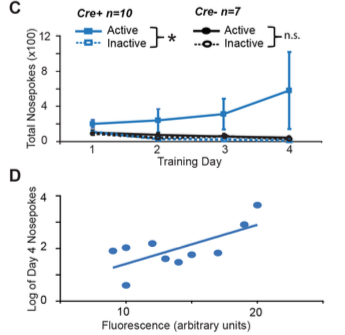 Experiment 1 Results
Th::Cre+ rats: 
More active than inactive nosepoke 	responses on all 4 days 
Above average expression of ChR2
More active nosepokes than Th::Cre- rats
Confirms optical activation of dopaminergic pathway to NAc/sufficient to support ICSS
Experiment 2
Combined optogenetics with drugs to assess whether ICSS behavior, mediated by VTA DA neurons was reduced by antagonism of D1 or D2  receptors in the NAc
Th:Cre+ rats injected with Cre-dependent ChR2 virus unilaterally into VTA
Optical fiber targeting VTA
Bilateral infuser cannulae implanted targeting NAc
ICSS behavior established(nosepoke with optical stimulation)
Drugs
Flupenthixol – non-selective DA receptor antagonist dissolved in water
SCH23390 – D1R-selective antagonist dissolved in saline
Raclopride – D2R-selective anatagonist dissoved in saline
Saline control
Drug infusion unilateral into NAc, delivered ipsilateral or contralateral to the hemisphere where VTA DA neurons were optogenetically stimulated.   Saline infusions bilateral
Experiment 2
Experiment 2
Experiment 2 Results
ISCC behavior maintained during baseline sessions 
Unilateral infusions of DA antagonists into NAc significantly reduced ICSS behavior
Ipsilateral & contralateral DA antagonist infusions caused similar decreases in ICSS behavior (VTA to NAc thought to be unilateral)
Reduced ICSS behavior required activation of both D1 and D2 receptors
Other Considerations
Bilateral ChR2 expression in VTA may be due to large volume of virus infused into VTA’s midline location
Width & depth of light spread may be similar – light may have reached ChR2 DA neurons in contralateral VTA causing DA release in corresponding NAc (c-Fos)
Cont.
c-Fos expression proved unilateral optical manipulation resulted in bilateral neural activation with the NAc
Optogenetics Enables Functional analysis of Human Embryonic Stem Cell-derived Grafts in a Parkinson’s Disease Model
Steinbeck et al.
Purpose of study
To use optogenetics to modulate in real time electrophysiological and neurochemical properties of mesencephalic dopanminergic (mesDA) neurons derived from human embryonic stem cells (hESCs)
Transduced undifferentiated hESCs to express the inhibitory chloride pump halorhodopsin eNpHR3.0EYFP (HALO) or EYFP, then differentiated into DA neuron-like cells
Light activation of HALO reduces neuronal activity
Both transmitter release & synaptic transmission
Whether human neurons can be controlled after transplanted into Parkinson’s disease mice.
Testing Functionality of hESC Neurons In Vitro
Incubated mature mesDA rich cultures with calcium dye Fura-2 
EYFP expressing neurons – produced a calcium response increase after application of a 15-s pulse of 100μM glutamate or 55mM KCL
HALO expressing neurons- increase in calcium followed by a decrease in calcium response with every light impluse of 30-s pulses of 550 nm (green) light
In Vitro Optogenetic Control - DA release
In Vitro Optogenetic control of neuronal activity on DA release
EYFP or HALO cultures release about 2X amount of DA following KCL or glutamate exposure
EYFP DA release unchanged with illumination
HALO DA release reduced with illumination
Optogenetics sufficient to over-ride glutamate stimulation
Confirms optogenetic control over hESC-derived mesDA neurons in vitro
In Vivo Optogenetic control
Generated Parkinson’s disease mice 
Adult immunodeficient mice subjected to  unilaterally 6-hydroxydopamine lesions
Animals with behavioral phenotype of >6 ipsilateral rotations/min in response to amphetamine exposure deemed hemiparkinsonian
3 weeks after lesioning, animals received hESC-derived mesDA-rich cells
Animals grafted with mesDA neurons from HALO or EYFP recovered over 16 weeks in contrast to lesion-only animals
Parkinson’s Disease
GLU
GABA
Death ACh
D1 D2
DA
DA
DA
Graft-to-Host Connectivity
Histological analysis confirmed loss of endogenous mesDA-rich neurons in substantia nigra
And
Presence of TH+mesDA-rich grafts
Animals inplanted with fiber optic cannula
Corridor test – 3 days
Corridor Test
Control animals (nonlesioned & nongrafted) – explored corridor, collected sucrose pelletes equally from both sides
Unilaterally lesioned animals – showed  strong preference for collecting pellets ipsilateral to the lesion
Injection of apomorphine resulted in reversal of pellet retrieval (apomorphine signals through lesion-sensitized DA receptors on MSN and striatal interneurons)
Cont.
Lesioned animals grafted with EYFP and HALO-exressing mesDA-rich cells recovered and reverted to contralateral feeding behaviors
EYFP grafts - no behavior changes when exposed to illumination or apomorphine
HALO grafts - reverted to lateralized exploration and pellet retrieval when exposed to optogenetic silencing
Graft activity determines behavior recovery from Parkinsonian state.  
Grafts do not exclusively contain dopamine neurons.
Whether cessation of dopamine release is responsible for the observed reversion to disease-like behavior
Animals with HALO-expressing grafts received  injection of apomorphine before optogenetic testing
Animals did not revert to hemiparkinsonian behavior
Inconclusive
Whether mesDA-rich grafts could modulate host glutamatergic transmission onto MSNs
Electrically stimulated behaviorally recovered and control animals at corpus callosum(CC) 
Excitatory postsynaptic potentials (EPSPs) recorded from MSNs near graft
CC activated glutamatergic and other local terminals resulting in increased extracellular DA
Optogenetic silencing of HALO graft decreased EPSP amplitudes compared to control and EYFP animals
Data suggest that graft could enhance EPSPs on host MSNs through activation of D1 receptors
Grafted hESC-derived mesDA neurons modulate glutamatergic transmission in the host striatum similar to that of endogenous substrantia niagra dopamine neurons
Parkinson’s Disease and the Nucleus Accumbens
Apathy in Parkinson’s Disease is Associated with Nucleus Accumbens Atrophy:  A Magnetic Resonance Imaging Shape Analysis
Carriere et al.
Mavridis’ Apathy – The Human Nucleus Accumbens Atrophy in PD
Disabling nonmotor complication of PD
Degeneration of deep brain nuclei may contribute to dopa-resistant apathy
What if any morphological changes in deep brain nuclei occur
MRI performed on a 3T scanner
Regions of interest:  nucleus accumbens, caudate & putamen in both hemispheres
Apathetic PD Patients vs. Healthy Control
Results
Apathetic Patients
Atrophy in ant., post., med., & lat., parts of lt. NAc
Atrophy in ant., med., & lat., parts of rt. Nac
Believed left nucleus accumbens atrophy more sensitive marker for dopamine resistant apathy in PD than cortical atrophy
Accumbens atropy may prevent dopaminergic medications from restoring normal dopaminergic transmission in limbic striatum